Nordfyns Kommunes Varmeplan – Møde omkring udfasning af olie og gas i den individuelle varmeforsyning
Nikolaj Clement, COWI
1
December 14, 2022
COWI POWERPOINT PRESENTATION
Dagsorden
Introduktion
Gennemgang af priser for fremtiden
Nordfyns Kommunes Varmeplan 
Fjernvarmeforsyningerne
2
December 14, 2022
COWI POWERPOINT PRESENTATION
Hvem er jeg?
Nikolaj Clement, civilingeniør indenfor energiplanlægning

Markeds- og projektchef 

Ansættelseshistorik:
2018 – Projektmedarbejder hos COWI
2019 – Projektleder hos COWI
2021 – Projektleder og forretningsudviklingsspecialist hos COWI
2022 – Markedschef hos COWI
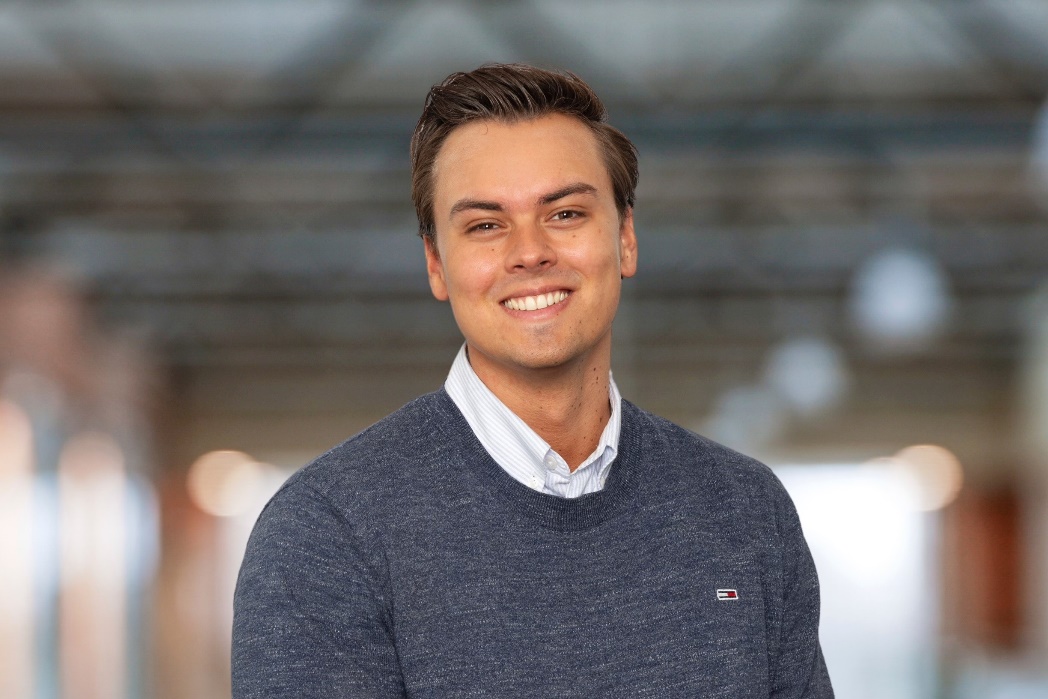 3
December 14, 2022
COWI POWERPOINT PRESENTATION
Hvilken fremtid ser vi ind i?
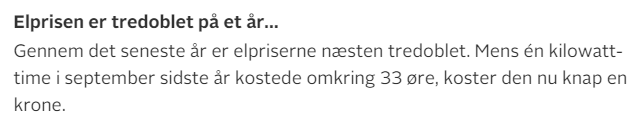 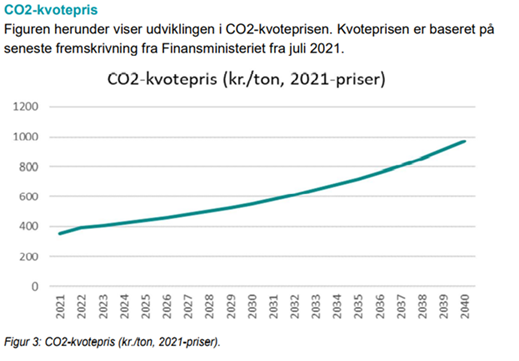 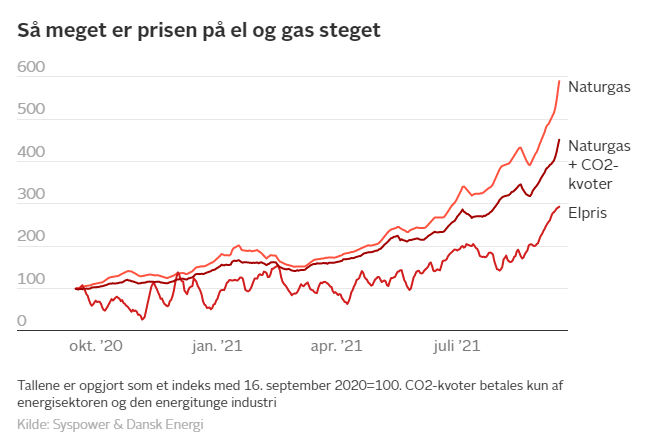 4
December 14, 2022
COWI POWERPOINT PRESENTATION
Naturgas prisen variabel pris fra OK, inkl. transmission og moms. Ekskl. Afgifter og distribution
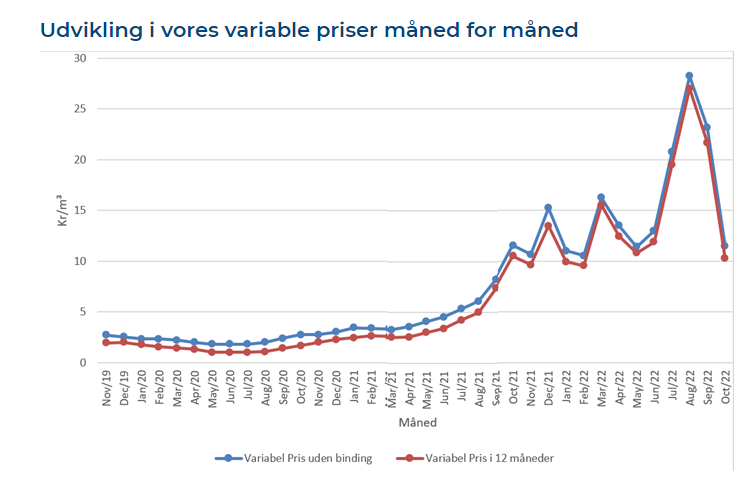 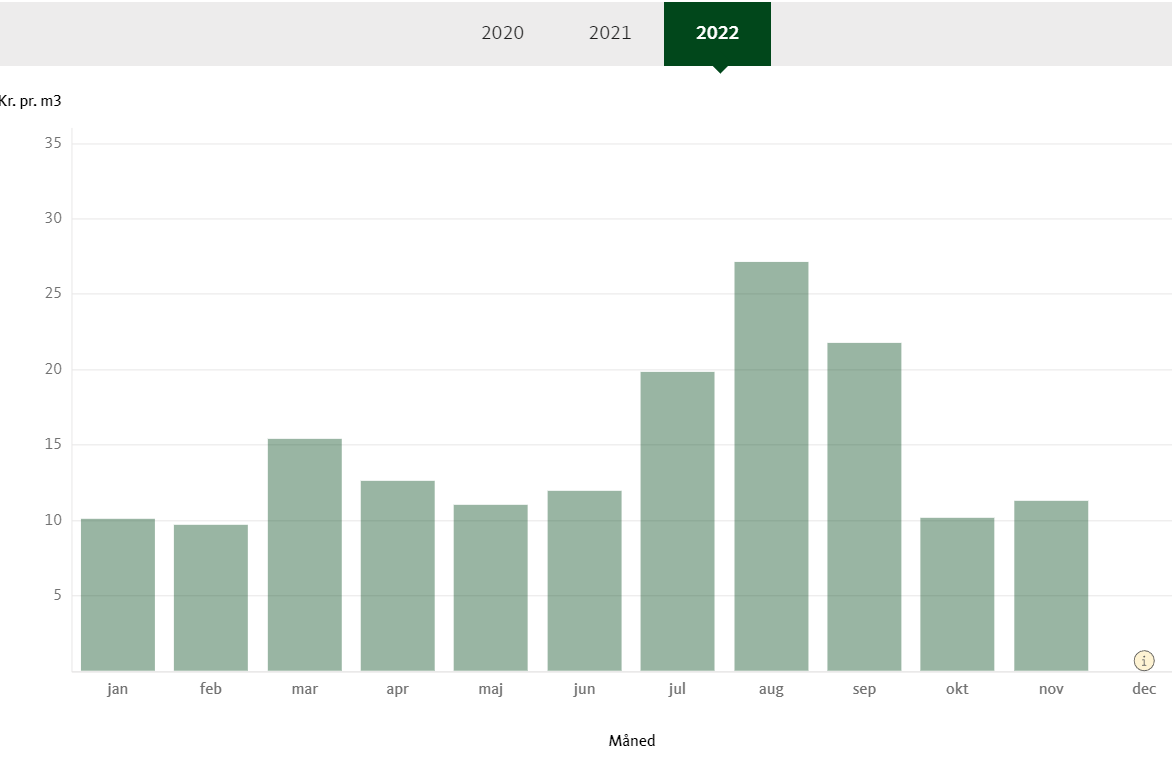 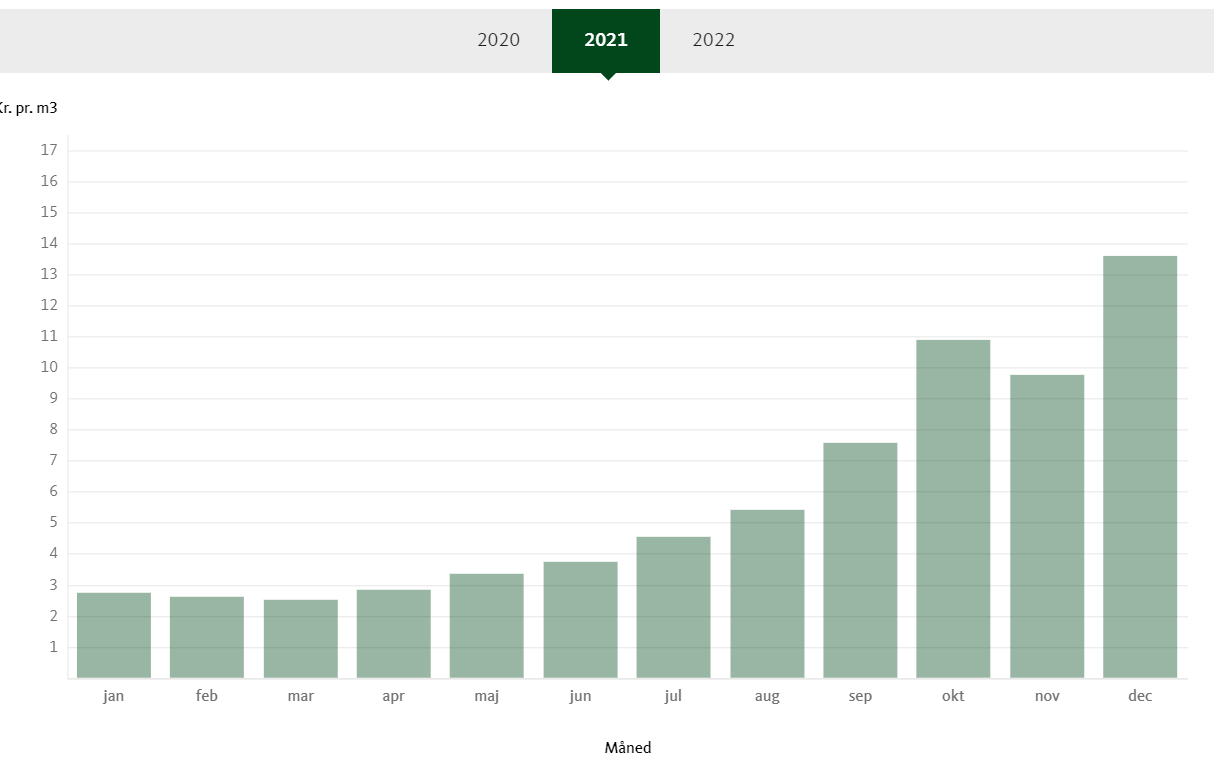 5
December 14, 2022
COWI POWERPOINT PRESENTATION
Ressourcemangel og prisstigninger presser fjernvarmekunderne
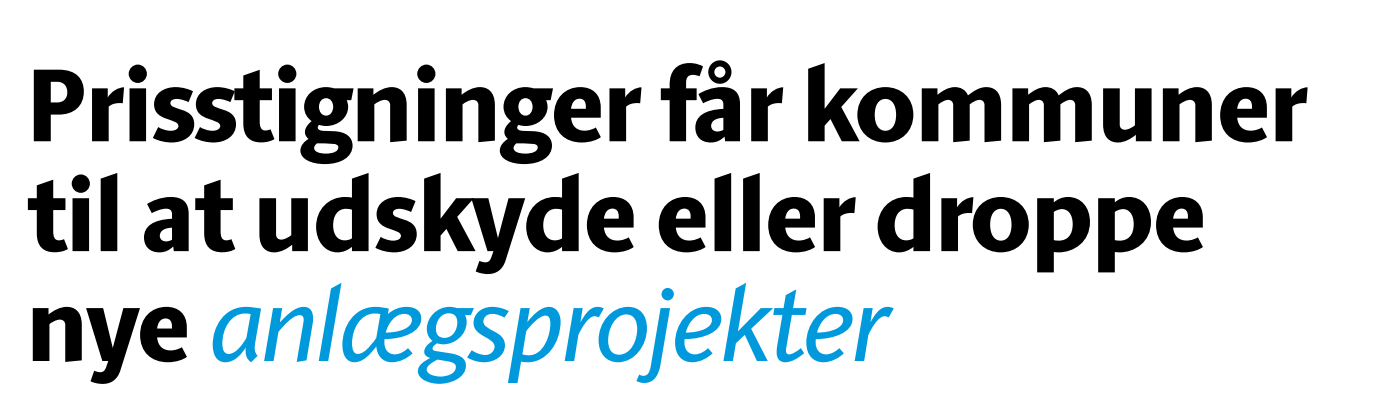 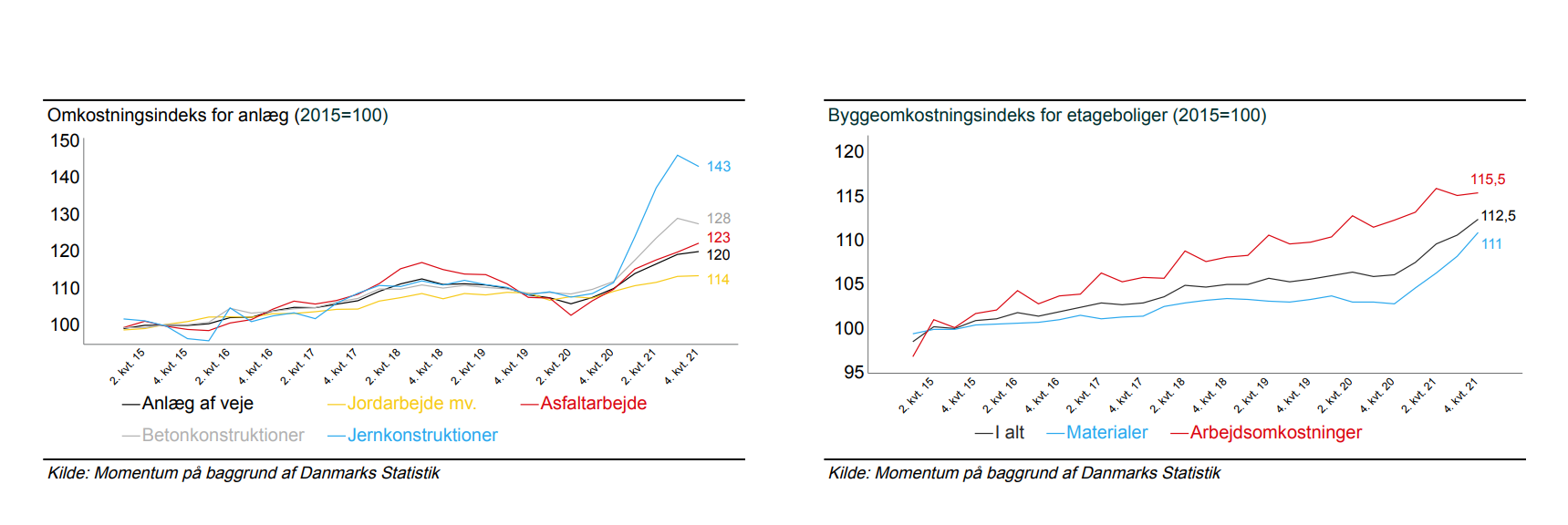 6
December 14, 2022
COWI POWERPOINT PRESENTATION
Elpriser for DK1 i 2021 og 2022
7
December 14, 2022
COWI POWERPOINT PRESENTATION
Nordfyns Kommunes Varmeplan
8
December 14, 2022
COWI POWERPOINT PRESENTATION
Screeningsområder i Nordfyns Kommune
9
December 14, 2022
COWI POWERPOINT PRESENTATION
Grundlag for udvælgelsen af områder som kan få fjernvarme og ikke kan få fjernvarme
Forbrugergrundlag i byområdet: Antal forbrugere, opvarmet boligareal og varmeforbrug.

Varmedensitet i byområdet baseret på COWIs egen varmedensitetsanalyse baseret på BBR-data og gasforbrugsudtræk fra EVIDA.

Fossil andel i byområdet da disse er tilskudsberettiget af Energistyrelsen. 

Udbygningsplaner (Nordfyn Kommune har oplyst, at der ikke nogen udbygningsplaner for nye boliger mv. med relevans for potentielle fjernvarmeområder)

Afstand til eksisterende forsyning er afgørende, om det kan være relevant at tilkoble området til eksisterende fjernvarmenet
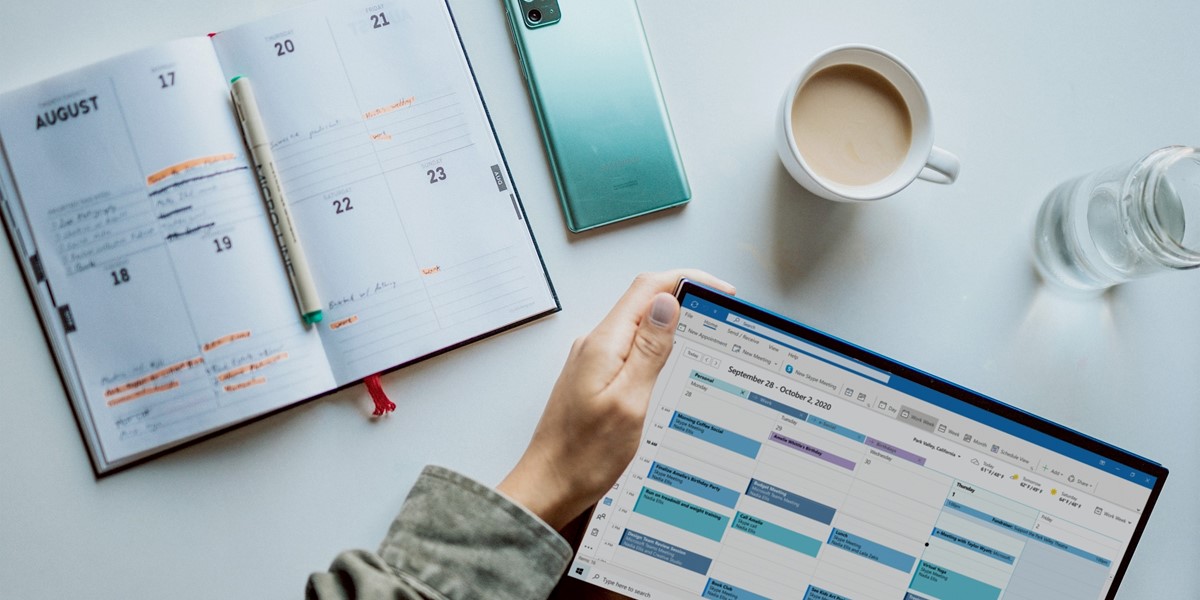 10
December 14, 2022
COWI POWERPOINT PRESENTATION
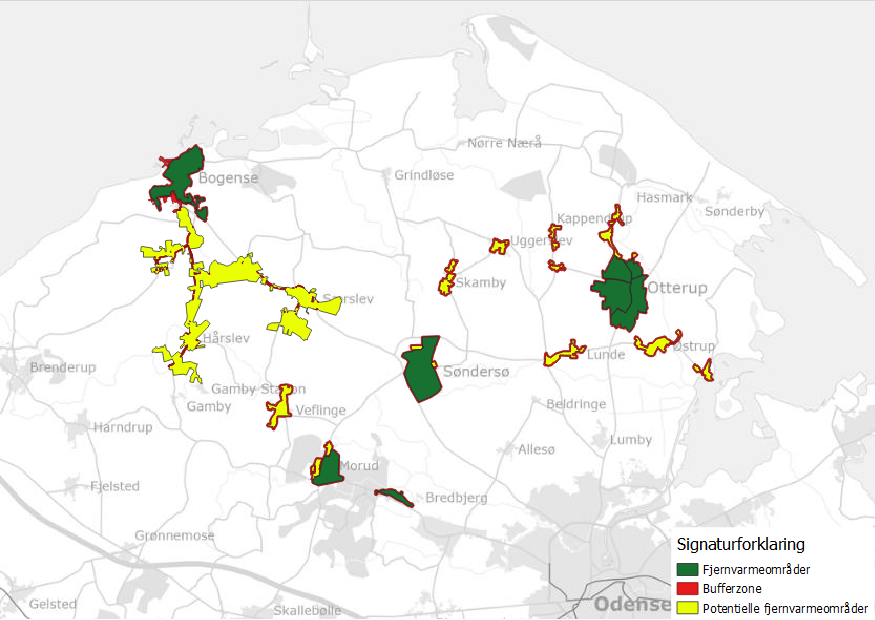 Disse områder har potentiale for fjernvarme
Beboere i bufferzonerne skal selv tage kontakt til fjernvarmeværket for et konkret tilbud om fjernvarme, da disse ikke er medtaget i projektforslagene
11
December 14, 2022
COWI POWERPOINT PRESENTATION
Den kollektive varmeforsyning kan sammenfattende nå ud til alle borgere, der befinder sig i enten eksisterende fjernvarmeområder, potentielle fjernvarmeområder eller i bufferzonen
12
December 14, 2022
COWI POWERPOINT PRESENTATION
Fjernvarmeværkernes varmepriser anno 2022
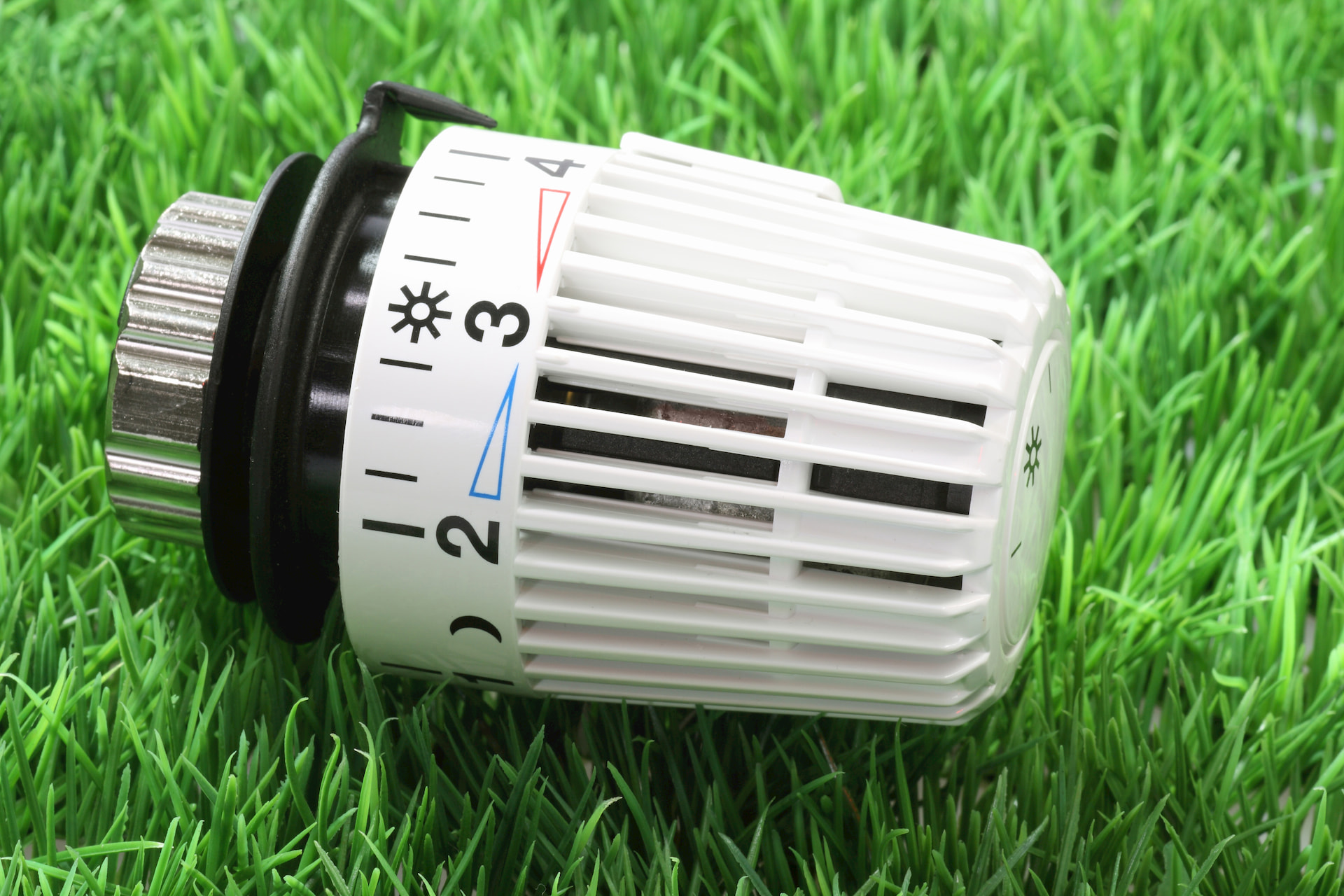 Bogense Forsyningsselskab a.m.b.a variable tariffer på fjernvarmetakstbladet:
Fjernvarmetarif 			375 kr./MWh
Effektbidrag = 			18,75 kr./m² 
Abonnementsbidrag pr. måler = 		875 kr./år

Pris for et standard hus på 18,1 MWh og 130 m² = 10.600 kr./forbruger

Fjernvarme Fyns variable tariffer på fjernvarmetakstbladet:
Fjernvarmeforsyning (inkl. moms)
Fjernvarmetarif = 			391,5 kr./MWh
Transportbidrag = 			3,5 kr./m³ 
Effektbidrag = 			12,50 kr./m² 
Abonnementsbidrag pr. måler = 		325 kr./år

Pris for et standard hus på 18,1 MWh og 130 m² = 10.739 kr./forbruger
13
December 14, 2022
COWI POWERPOINT PRESENTATION
Hvorfor kan prisen for fjernvarme være forskellig afhængigt af byområde?
Fjernvarme er ved lov omfattet af hvile-i-sig-selv princippet, som betyder, at fjernvarmen kun må opkræve omkostninger ved forbrugeren, som er nødvendige for at kunne levere fjernvarmen. 

Dette betyder ligeledes, at et projekt ikke må blive gennemført, hvis det pålægger de eksisterende forbrugere yderligere omkostninger.

Der er stor usikkerhed omkring de fremtidige varmepriser på nuværende tidspunkt. 

Der mangler bedre støttemidler til fjernvarmeprojekterne, som har medført, at mange projekter er i sat i bero. 

Prisen på gas er steget mere end prisen på el, og en varmepumpe er langt mere energieffektiv og afgiver tre til fire gange så meget varme i forhold til dens elforbrug, så er det på trods af de høje elpriser, fortsat en god forretning at anskaffe sig en varmepumpe. 

Det vil det med al sandsynlighed også være i fremtiden, da prisen på el og gas ofte følges ad, og der vil komme øgede afgifter på gas de kommende år.

Desto flere energikilder man har desto mere stabile varmepriser får man. Fleksibilitet er nøgleordet i fremtiden, og derfor er fjernvarmen også den foretrukne opvarmningsform i dag.
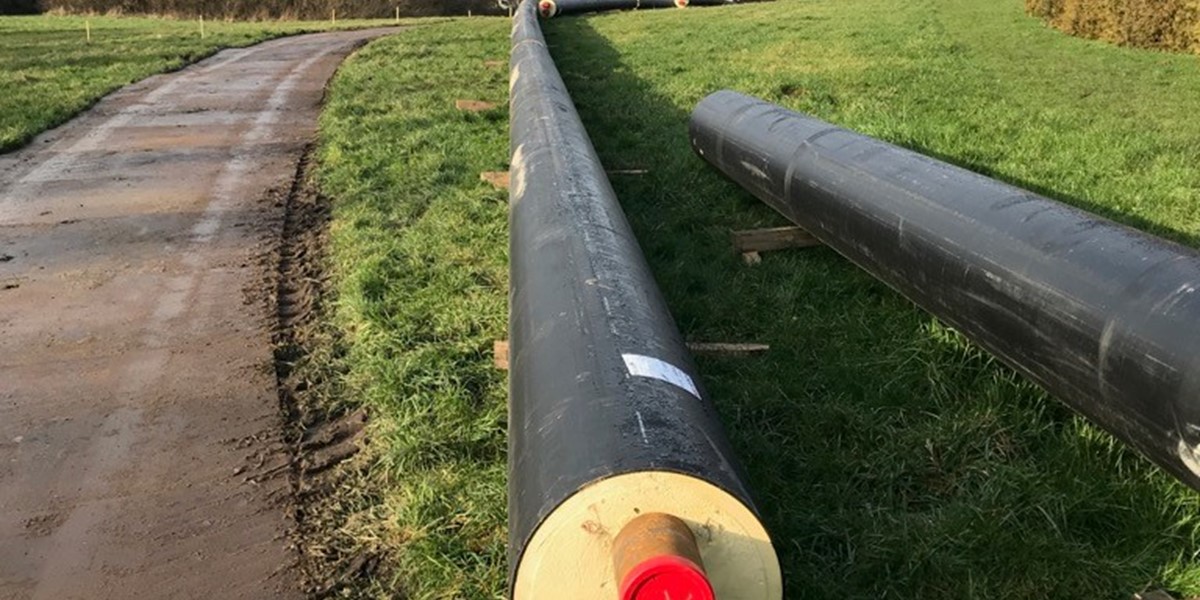 14
December 14, 2022
COWI POWERPOINT PRESENTATION